Kuntaliiton strategia sekä vuoden 2022 strategiset teemat, tavoitteet ja toimenpiteet (toimintasuunnitelma)
1
Sisällysluettelo:

Visio, missio, arvot ja strategiset painopisteet
Strategiset teemat, tavoitteet ja toimenpiteet 2022
2.1 Uudet kestävät kunnat
	2.1 Uudet kestävät kunnat	
	2.2 Kestävä kuntatalous
	2.3 Kunnat ja sote
	2.4 Kunnat työllisyyden ja elinkeinotoiminnan 	edistäjinä
	2.5 Koulutuspalvelujen saavutettavuus ja 	perusopetuksen kestävät rakenteet
	2.6 Kestävät yhdyskunnat, ilmastonmuutoksen 	hillintä ja siihen varautuminen
	2.7 Sosiaalisesti kestävät kunnat
	2.8 Digitalisaatio, digikyvykkyys ja alustatalous
	2.9  Kuntademokratian tilanne, tulevaisuus ja uuden 	valtuustokauden tuki
	2.10 Kaupungit kestävän kasvun rakentajina
Monimuotoisen kuntakentän huomiointi strategisten teemojen ja tavoitteiden edistämisessä
Kuntaliiton EU- ja kansainvälisen toiminnan tavoitteet
Kuntaliiton uudistumisen kärjet
2
1. Visio, missio, arvot, 
strategiset painopisteet 

(voimassa toistaiseksi, 
tarkistetaan vuodelle 2023)
3
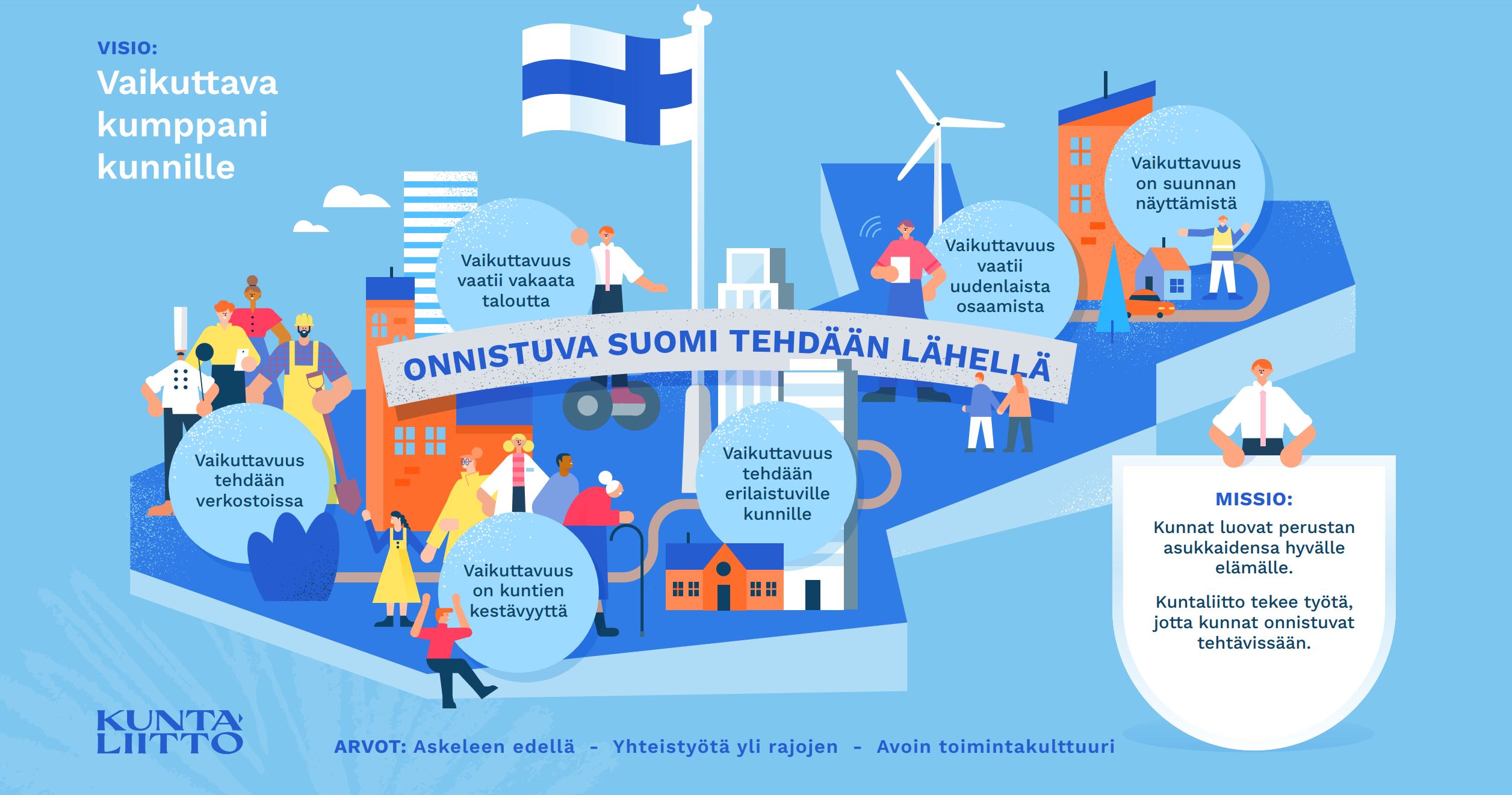 4
Vaikuttava kumppani kunnille
1. VAIKUTTAVUUS ON KUNTIEN KESTÄVYYTTÄ
Kestävyydellä tarkoitamme taloudellisesti, sosiaalisesti, ekologisesti ja
teknologisesti kestäviä kuntia ja palvelurakenteita.

2. VAIKUTTAVUUS ON SUUNNAN NÄYTTÄMISTÄ
Kuntaliitto toimii rohkeana ja ennakoivana isojen yhteiskunnallisten kysymysten
esille nostajana ja suunnannäyttäjänä.

3. VAIKUTTAVUUS TEHDÄÄN ERILAISTUVILLE KUNNILLE
Kuntien erilaistuminen ja moniäänisyys huomioidaan yhä vahvemmin Kuntaliiton toiminnassa.
Se edellyttää rohkeampaa segmentointia. Panostetaan kuntatyyppiverkostojen toimintaan ja niiden fasilitointiin (suuret kaupungit, seutukaupungit, kehyskunnat sekä pienet ja harvaan asutut kunnat). 

4. VAIKUTTAVUUS TEHDÄÄN VERKOSTOISSA 
Hyödynnämme jäsenkuntien sekä erilaisten verkostojen ja sidosryhmiemme osaamista. Vahvistamme arvojen mukaista rajoja ylittävää toimintaa. Edistetään verkostomaista toimintaa ja tuetaan verkostojen
tavoitteiden asetantaa.

5. VAIKUTTAVUUS VAATII UUDENLAISTA OSAAMISTA
Kuntaliitto on kuntien edunvalvonnan, asiantuntijatiedon, yhteiskehittämisen, verkostohallinnan
ja näiden yhdistämisen huippuosaaja. Olemme muutoksia ennakoiva ja uudistumiskykyinen organisaatio,
jossa voidaan hyvin.

6. VAIKUTTAVUUS VAATII VAKAATA TALOUTTA
Kuntaliiton talous on tasapainossa ja Kuntaliitto-konserni on vakavarainen.
2. Strategiset teemat, tavoitteet 
ja toimenpiteet 2022
(tarkistettu vuodelle 2022)
6
Kuntaliiton strategiset teemat 2022
Kestävä kuntatalous
Kunnat ja sote
Kuntademokratian tilanne, tulevaisuus ja uuden valtuusto-kauden tuki
Kunnat työllisyyden ja elinkeinotoiminnan  edistäjinä
Uudet kestävät kunnat
Digitalisaatio, digikyvykkyys ja alustatalous
Koulutuspalvelujen saavutettavuus ja perusopetuksen kestävät rakenteet
Kaupungit kestävän kasvun rakentajina
Kestävät yhdyskunnat, ilmastonmuutoksen hillintä ja siihen varautuminen
Sosiaalisesti 
kestävät kunnat
7
2.1 Uudet kestävät kunnat

Vaikuttavuustavoitteemme:

Näkymä kunnista ja niiden yhteiskunnallisesta merkityksestä, roolista ja toimintaedellytyksistä on vahva uudessa tilanteessa.

Valtion pitkäjänteinen yli hallituskausien ulottuva kuntapolitiikka ja lainsäädäntö tukevat kuntien toimintaedellytyksiä ja –vapauksia hyvinvoinnin ja elinvoiman edistämiseksi sekä globaalin kestävän kehityksen tavoitteiden (Agenda 2030) toimeenpanemiseksi paikallistasolla. 

Kunnat luovat itse kestävää tulevaisuuttaan pitkäjänteisellä strategisella johtamisella.
8
Uudet kestävät kunnat
Vaikutustavoitteet ja toimenpiteet 2022
9
2.2 Kestävä kuntatalous

Vaikuttavuustavoitteemme:


Kuntien talous on kestävällä pohjalla; kunnallisella toiminnalla on riittävä rahoitus ja kunnat tekevät paikallisesti kestäviä ja taloudellisesti tasapainoisia ratkaisuja.
10
Kestävä kuntatalous
Vaikutustavoitteet ja toimenpiteet 2022
11
2.3 Kunnat ja sote

Vaikuttavuustavoitteemme:

Kunnilla ja hyvinvointialueilla on mahdollisuudet sote- ja pelastustoimen tehtävien hallittuun siirtoon.

Hyvinvointialueiden ja kuntien yhteistyöstä muodostuu toimivaa ja yhteistyön toteuttamistavat joustavat alueellisten tarpeiden perusteella

Uudistuksen toimeenpanossa ja siihen liittyvän lainsäädännön valmistelussa huomioidaan alueiden ja kuntien erilaisuus sekä painopisteen siirtäminen peruspalveluihin ja ennaltaehkäisevään toimintaan 

Hyvinvointialueita ja kuntia koskevaa lainsäädäntöä uudistetaan huomioiden yhteiset asukkaat, paikallinen ja alueellinen itsehallinto sekä julkisen talouden kokonaisuus niin, että molemmilla on kyky vastata niiden lakisääteisistä tehtävistä
12
Kunnat ja sote
Vaikutustavoitteet ja toimenpiteet 2022
13
Kunnat ja sote
Vaikutustavoitteet ja toimenpiteet 2022
14
Kunnat ja sote
Vaikutustavoitteet ja toimenpiteet 2022
15
2.4 Kunnat työllisyyden ja elinkeinotoiminnan  edistäjinä

Vaikuttavuustavoitteemme:

Työvoimapalvelut on toimiva osa kuntien yrittäjyyttä ja työllisyyttä tukevaa ekosysteemiä

Elinvoimainen, korkean työllisyyden ja osaamisen Suomi rakennetaan tulevaisuuden kunnissa asiakkaat keskiössä paikalliset olosuhteet huomioiden.

Kunnilla on riittävät resurssit ja lainsäädännön suoma liikkumatila organisoida työllisyyspalvelut  kustannustehokkaasti osaksi muuta yritystoiminnan ja työllisyyden edistämisen ekosysteemiä.
16
Kunnat työllisyyden ja elinkeinotoiminnan edistäjinä
Vaikutustavoitteet ja toimenpiteet 2022
17
2.5 Koulutuspalvelujen saavutettavuus ja perusopetuksen kestävät rakenteet

Vaikuttavuustavoitteemme:

Sivistyspalvelut ovat keskeinen osa uusien kuntien toimintaa.

Koulutuspalvelut ovat kestävästi saatavilla ja saavutettavissa. 

Kuntapohjainen perusopetus edistää lasten sivistystä, osaamista ja hyvinvointia.

Kunnilla ja koulutuksen järjestäjillä  on toimivat ja taloudelliset yhteistyömallit koulutuksen järjestämiseen ja työelämän koulutustarpeisiin.
18
Koulutuspalvelujen saavutettavuus ja perusopetuksen kestävät rakenteet
Vaikutustavoitteet ja toimenpiteet 2022
19
2.6 Kestävät yhdyskunnat, ilmastonmuutoksen hillintä ja siihen varautuminen

Vaikuttavuustavoitteemme:

Kunnat onnistuvat tehtävässään tuottaa ekologisesti, sosiaalisesti ja taloudellisesti kestäviä yhdyskuntia. 

Kuntien toimintaedellytykset luoda puitteita kuntalaisen hyvälle ja turvalliselle arjelle ja yritysten toimintaedellytyksille ovat kunnossa.  

Kuntien kyky vastata ilmastonmuutokseen, luontokatoon ja rakennetun ympäristön digitalisaatioon vahvistuu. 

Euroopan vihreän kehityksen ohjelma (EU Green Deal) tukee suomalaisten kuntien vihreää siirtymää.
20
Kestävät yhdyskunnat, ilmastonmuutoksen hillintä ja siihen varautuminen
Vaikutustavoitteet ja toimenpiteet 2022
21
Kestävät yhdyskunnat, ilmastonmuutoksen hillintä ja siihen varautuminen
Vaikutustavoitteet ja toimenpiteet 2022
22
2.7 Sosiaalisesti kestävät kunnat

Vaikuttavuustavoitteemme:

Kunnilla on laaja-alainen kyvykkyys rakentaa YK:n Agenda2030-tavoitteisiin pohjautuen sosiaalisesti kestävää yhteiskuntaa ja turvata kuntalaisten hyvä arki. 

Näkökulmina ovat erityisesti mm. huono-osaisuuden ennaltaehkäisy, osallisuus, eriarvoisuuden kaventaminen, yhdenvertaisuus ja tasa-arvo.
23
Sosiaalisesti kestävät kunnat
Vaikutustavoitteet ja toimenpiteet 2022
24
2.8 Digitalisaatio, digikyvykkyys ja alustatalous

Vaikuttavuustavoitteemme:

Digitalisaation avulla on lisätty kuntalaisten mahdollisuutta hyvään ja toimivaan elämään ekologisesti, taloudellisesti ja sosiaalisesti kestävästi.
25
Digitalisaatio, digikyvykkyys ja alustatalous
Vaikutustavoitteet ja toimenpiteet 2022
26
Digitalisaatio, digikyvykkyys ja alustatalous
Vaikutustavoitteet ja toimenpiteet 2022
27
2.9 Kuntademokratian tilanne, tulevaisuus ja                                     uuden valtuustokauden tuki

Vaikuttavuustavoitteemme:

Poliittinen päätöksenteko on strategista,  pitkäjänteistä ja uudistumiskykyistä. Päätöksenteon ilmapiiri on hyvä ja luottamushenkilöt yhteistyökyvykkäitä. 

Edustuksellinen ja suora demokratia tukevat toisiaan ja luottamushenkilöt ja asukkaat ovat aktiivisia yhteisten asioiden hoitamisessa. Osallisuuden johtaminen on osa kuntajohtamista. 

Asukkaat kokevat, että kunta on kotini ja luottavat kunnan poliittiseen päätöksentekoon.
28
Kuntademokratian tilanne, tulevaisuus ja uuden valtuustokauden tuki
Vaikutustavoitteet ja toimenpiteet 2022
29
2.10 Kaupungit kestävän kasvun rakentajina

Vaikuttavuustavoitteemme:

Kaupunkien rooli kasvun moottoreina sekä kyky kasvaa, investoida sekä luoda hyvinvointia ja elinvoimaa itseään suuremmalle alueelle on turvattu.
30
Kaupungit kestävän kasvun rakentajina
Vaikutustavoitteet ja toimenpiteet 2022
31
3. Monimuotoisen kuntakentän huomiointi strategisten teemojen ja tavoitteiden edistämisessä: Asiakkuussuunitelmat
32
Asiakkuussuunnitelmat
Asiakkuussuunnitelmat ovat Kuntaliiton ja kuntaverkostojen yhteinen työkalu edistää Kuntaliiton strategisia tavoitteita ja yhteensovittaa niihin erilaisten kuntien tai organisaatioiden omia erityiskysymyksiä.
Kuntaliiton strategiaan kytkeytyvät asiakkuussuunnitelmat ovat: 
Kaupunkipoliittisen työryhmän (C23) asiakkuussuunnitelma
Kehyskuntaverkoston asiakkuussuunnitelma
Seutukaupunkiverkoston asiakkuussuunnitelma
Pienten kuntien verkoston asiakkuussuunnitelma
Kaksikielisten kuntien asiakkuussuunnitelma 
Maakuntaliittojen asiakkuussuunnitelma
Ammatillisen koulutuksen järjestäjien asiakkuussuunnitelma
Sairaanhoitopiirien asiakkuussuunnitelma
Erityishuoltopiirien asiakkuussuunnitelma
Pelastuslaitosten asiakkuussuunnitelma
33
4. Kuntaliiton EU- ja kansainvälisen toiminnan tavoitteet
34
/16
Kuntaliiton EU- ja kansainvälisen toiminnan tavoitteet
EU- ja kansainvälinen toiminta on osa kaikkea Kuntaliiton toimintaa ja kehittämistyötä. 
EU- ja kansainvälisen toiminnan tavoitteet on laadittu tukemaan Kuntaliiton strategian painopisteitä. 
Tavoitteet on laadittu kolmen teeman alle:
Kestävä kehitys
Digitalisaatio
Proaktiivisuus ja uudet toimintatavat
Kuntaliton EU- ja kansainvälisen toiminnan tavoitteet ja tarkemmat vuosikohtaiset toimenpiteet tarkistetaan hyödyntäen ja tulkiten tässä dokumentissa esiteltyjä tavoitteita ja toimenpiteitä EU- ja kansainvälisen toiminnan näkökulmasta.
35
Kuntaliiton EU-edunvalvonta
Painopisteet vuonna 2022
1. EU:n ohjelmakausi 2021–2027 -tärkeää elvytys ja uusi kasvu

2. EU:n kaupunkipolitiikka - kaupungit elinvoiman edistäjinä ja talouden moottoreina
3. Euroopan vihreän kehityksen ohjelma (Green Deal)
4. Euroopan digitaalinen valmius
5. Euroopan sosiaalisten oikeuksien pilaria koskeva toimintasuunnitelma
36
5. Kuntaliiton uudistumisen kärjet(tarkistettu vuodelle 2022)
37
Kuntaliiton uudistumisen kärjet
Ilmiö- ja vaikuttavuuslähtöisen Yhdessä-toimintamallin ja sen mukaisten prosessien kokeileva jatkokehittäminen strategisissa teemoissa
Kuntaliiton muutosakatemia: johdon ja henkilöstön kyvykkyys uudistaa toimintakulttuuria ja ottaa käyttöön uusia toimintatapoja kasvaa (Yhdessä-toimintamalli; ilmiölähtöisyys ja vaikuttavuus)
Asiakasymmärrys ja -tyytyväisyys kasvaa ja Kuntaliiton toiminnan ja palvelujen tunnettuus lisääntyy kunnissa  (asiakastutkimuksen mittarit)
1
2
3
Kuntaliiton palvelut digitalisoituvat jäsenpalvelualustan kehittämistyön tuloksena (2022 projektin selvitystyöt & palvelumuotoilu)
Kuntaliiton rooli tietotalona ja kuntatietämyksen keskittymänä kirkastuu ja vahvistuu.
Kuntaliiton strategian päivittäminen ja tulevaisuuden Kuntaliitto
4
5
6
38